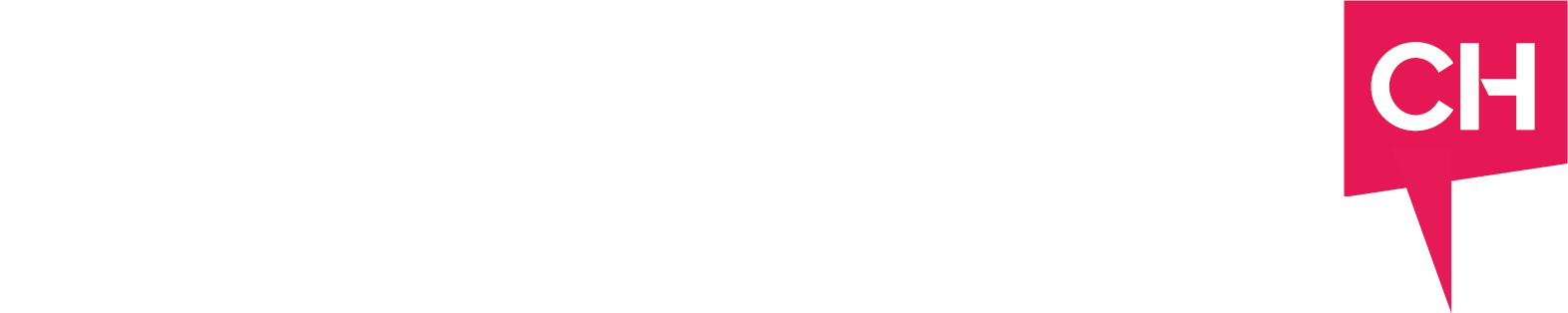 Vorlage Customer Journey
Weitere Artikel entdecken
Einführung zur Customer Journey
Was ist die Customer Journey?

Die Customer Journey bezeichnet die Reise, die ein Kunde durchläuft, bevor er ein Produkt oder eine Dienstleistung kauft bzw. beansprucht. Während der Customer Journey hat der Kunde verschiedene Berührungspunkte (Touchpoints) mit dem Unternehmen. Touchpoints sind jegliche Kontakte, die ein Kunde mit einem Unternehmen hat. Dies kann Werbung im TV oder auf Plakaten sein, Online-Marketing oder Social-Media-Marketing, die Website des Unternehmens oder persönliche Verkaufsgespräche. Nebst der Customer Journey (siehe unten) gibt es auch die Customer Journey Map (siehe nächste Folie). Die Map ist eine detaillierte Darstellung aller Touchpoints, Kanälen und auch Erwartungshaltungen der Kunden.
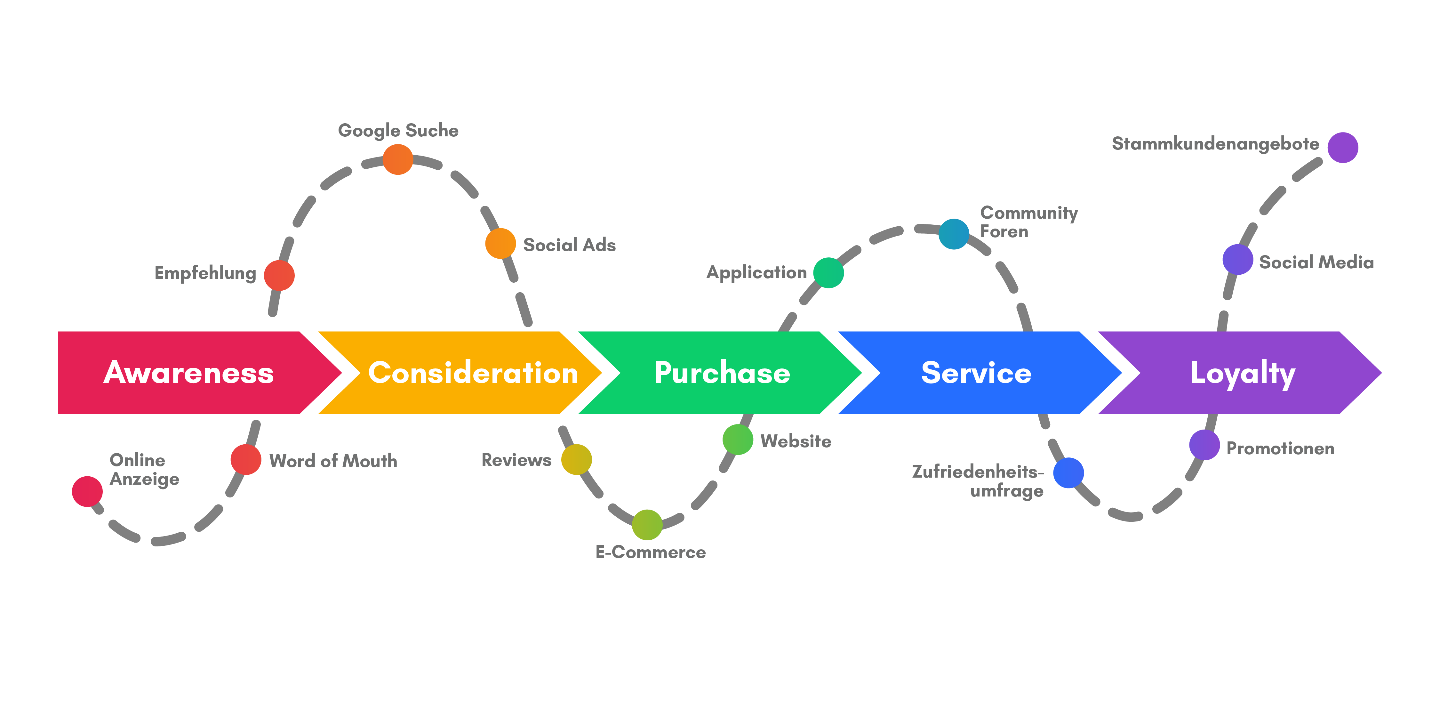 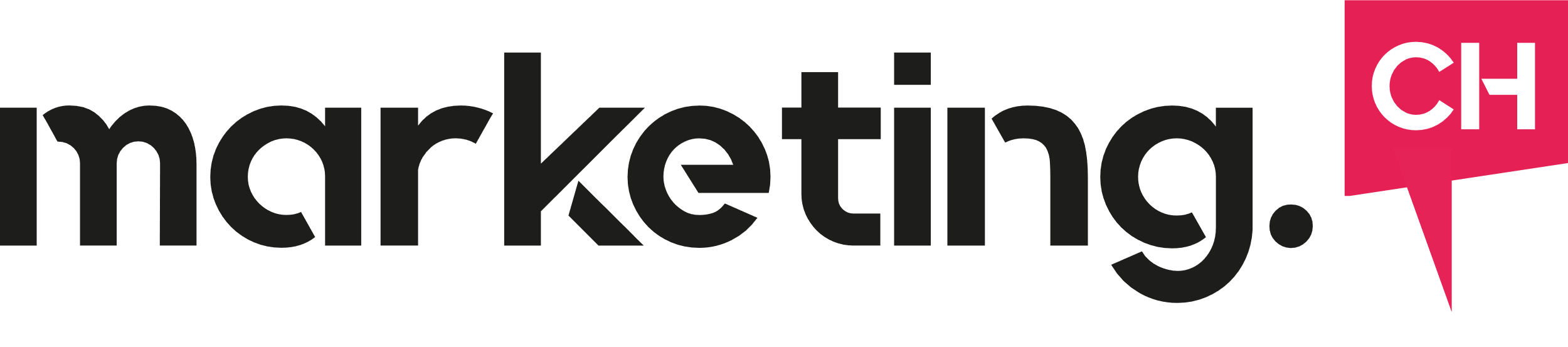 Customer Journey Map – Beispiel eines Onlineshops für Möbel
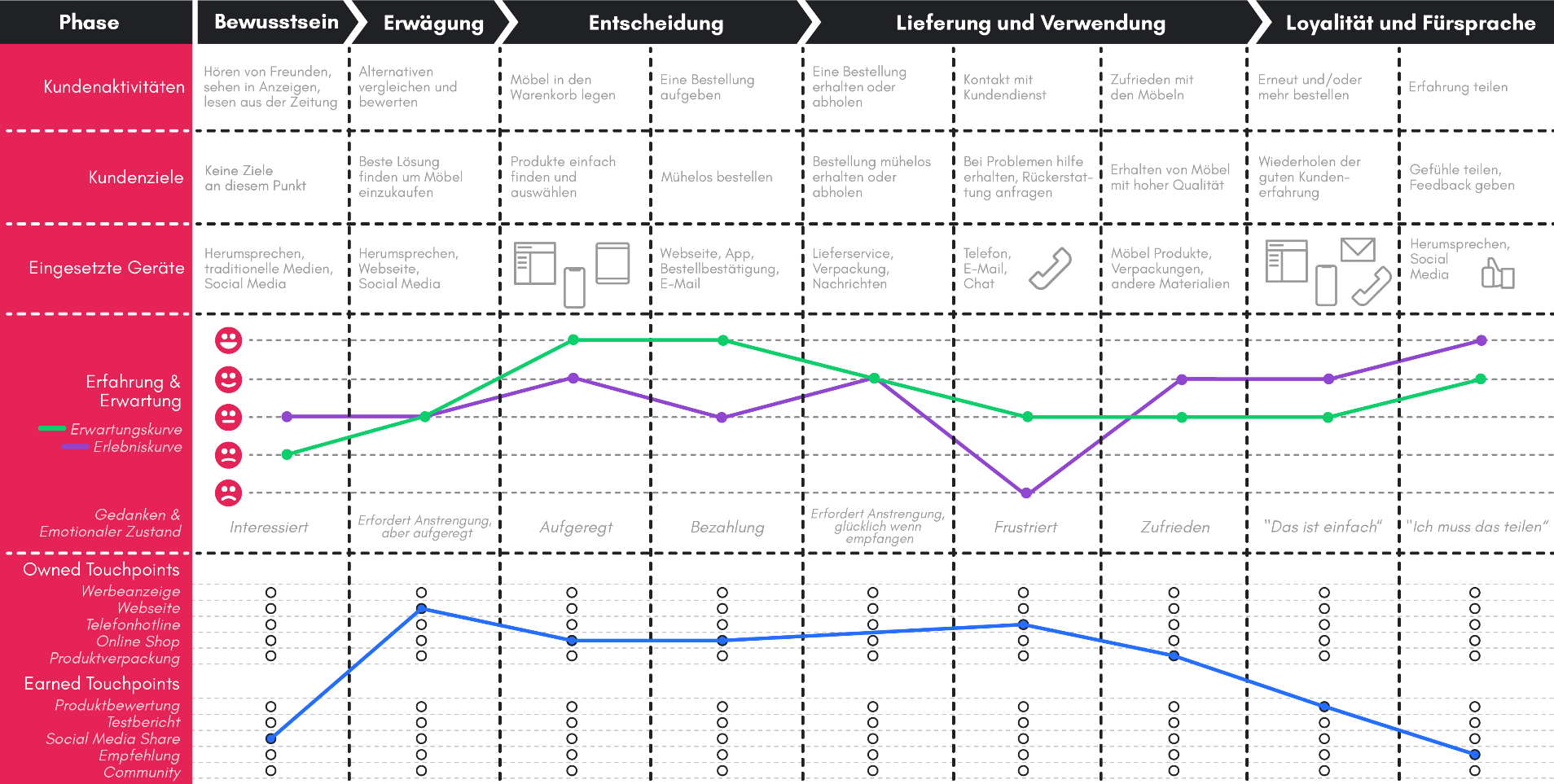 Stars
Questions Marks
ash Cows
Poor Dogs
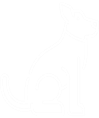 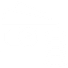 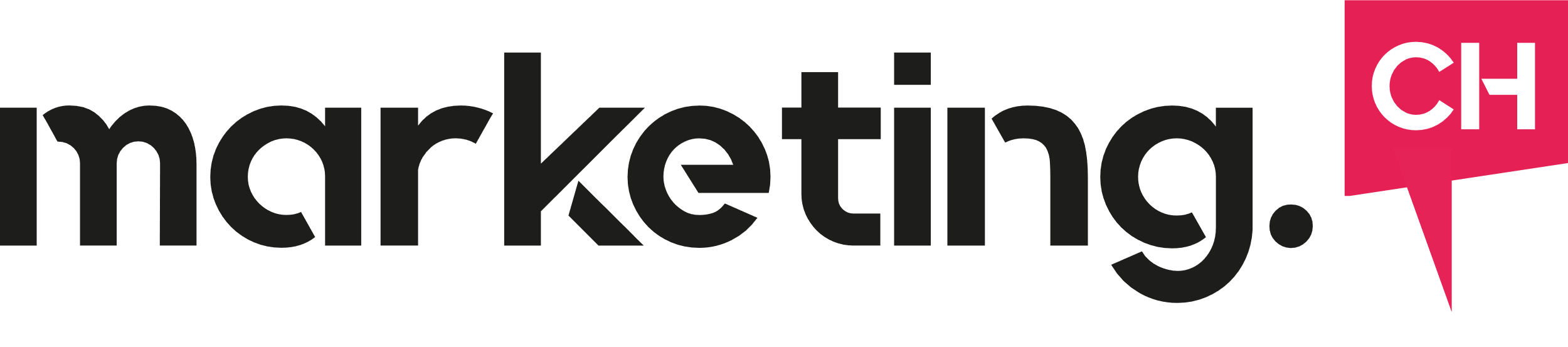 Extra für dich
Präsentationsvorlagen
Damit du deine Vorlesung oder deinen nächsten Vortrag rocken kannst.
Customer-Journey-Präsentationsvorlagen
Purchase
E-Commerce, Website, Application
Awareness
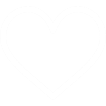 Online Anzeige, Word of Mouth, Empfehlung
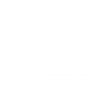 Loyalty
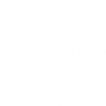 Promotionen, Social Media, Stammkundenangebote
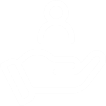 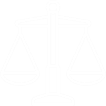 Consideration
Service
Google Suche, Social Ads, Reviews
Community Foren, Zufriedenheitsumfrage
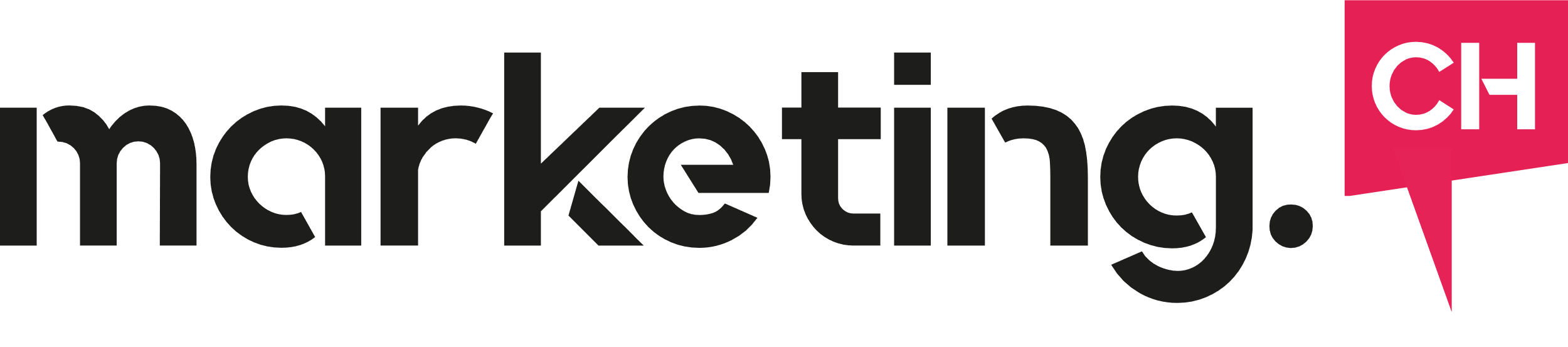 Customer-Journey-Präsentationsvorlagen
Service
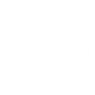 Community Foren, Zufriedenheitsumfrage
Consideration
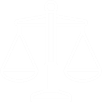 Google Suche, Social Ads, Reviews
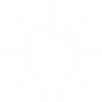 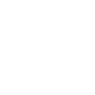 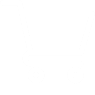 Awareness
Purchase
Loyalty
Promotionen, 
Social Media, Stammkundenangebote
E-Commerce, Website, Application
Online Anzeige, Word of Mouth, Empfehlung
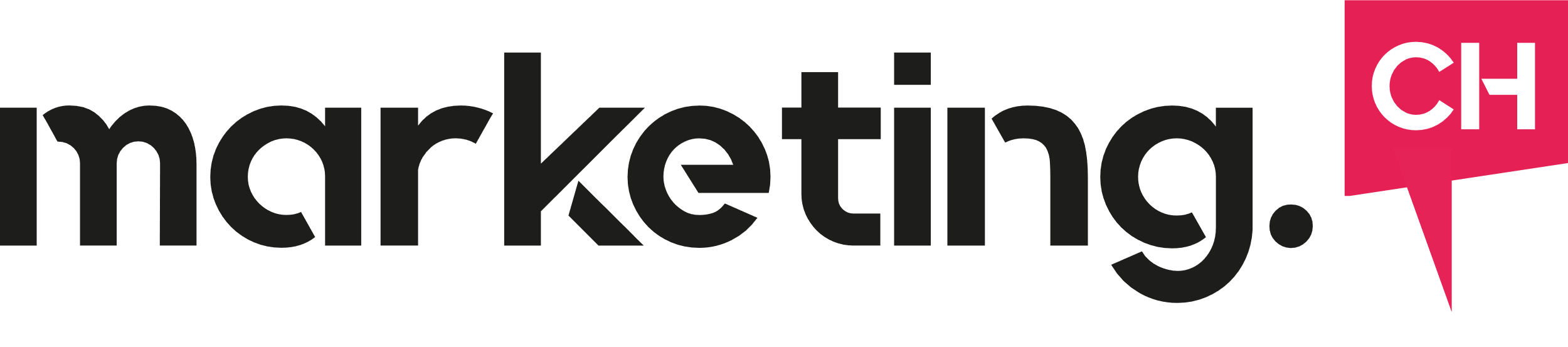 Customer Journey Präsentationsvorlagen
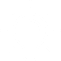 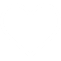 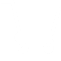 Promotionen, 
Social Media, Stammkundenangebote
Online Anzeige, Word of Mouth, Empfehlung
E-Commerce, Website, Application
Consideration
Service
Awareness
Purchase
Loyalty
Google Suche, Social Ads, Reviews
Community Foren, Zufriedenheitsumfrage
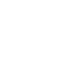 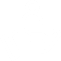 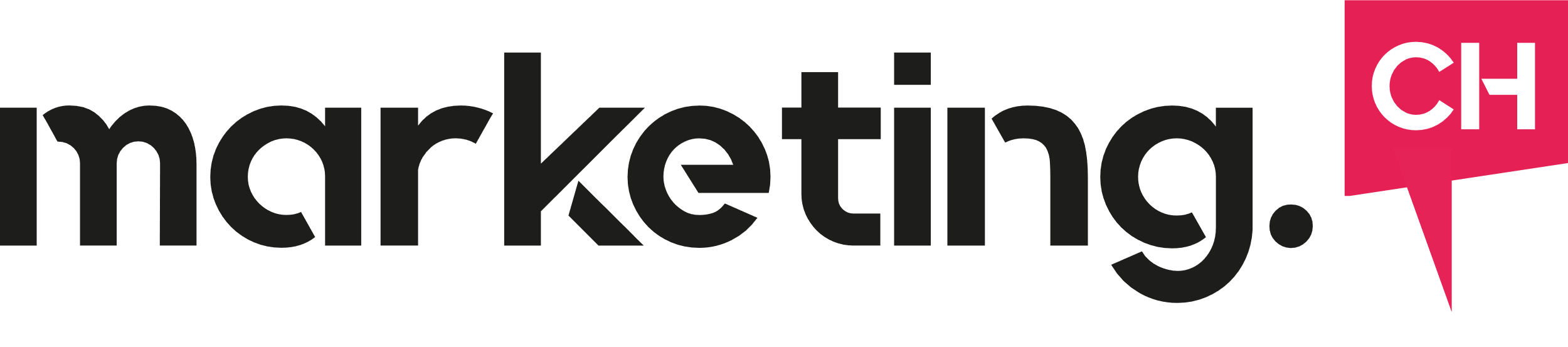 Customer Journey Präsentationsvorlagen
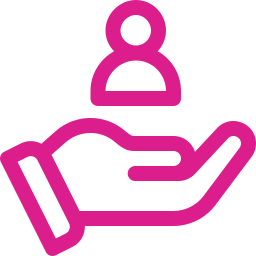 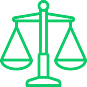 Community Foren, Zufriedenheitsumfrage
Google Suche, Social Ads, Reviews
Loyalty
Awareness
Purchase
Service
Consideration
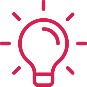 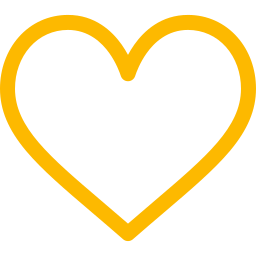 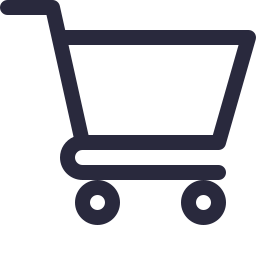 Promotionen, 
Social Media, Stammkundenangebote
Online Anzeige, Word of Mouth, Empfehlung
E-Commerce, Website, Application
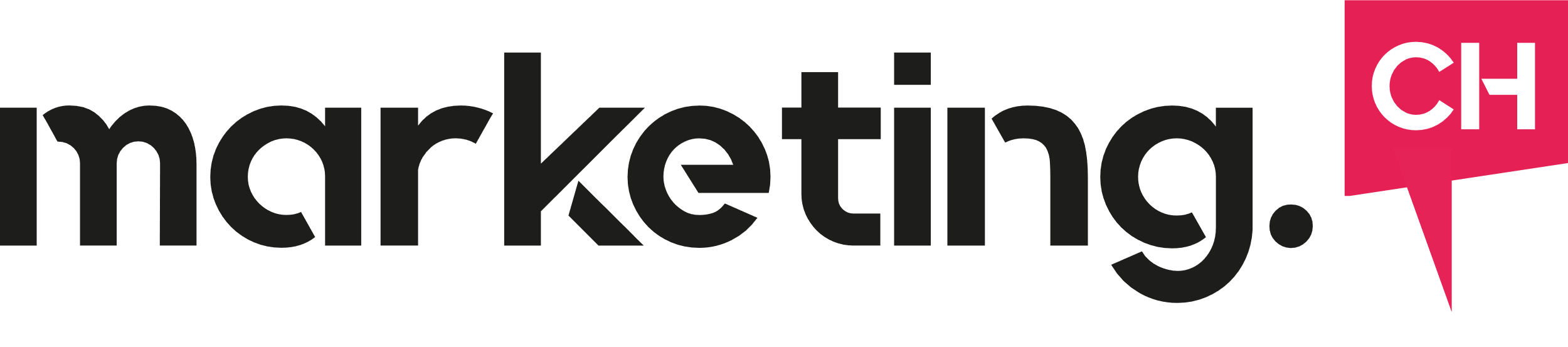 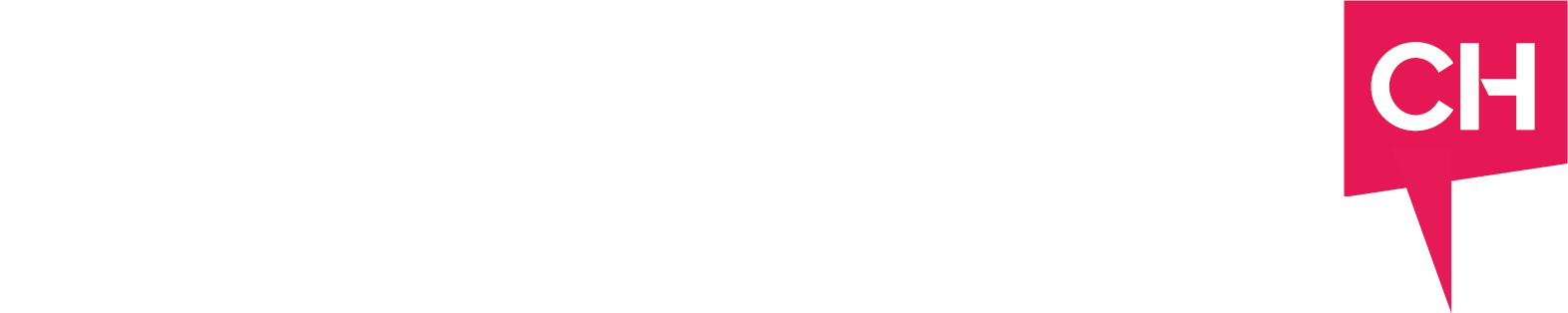 Halte dich täglich auf dem Laufenden mit aktuellen Ratgebern, Trends und Guides zum Thema Marketing.